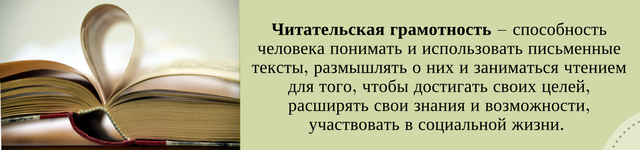 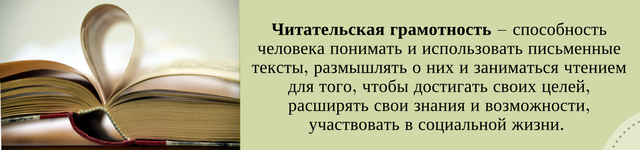 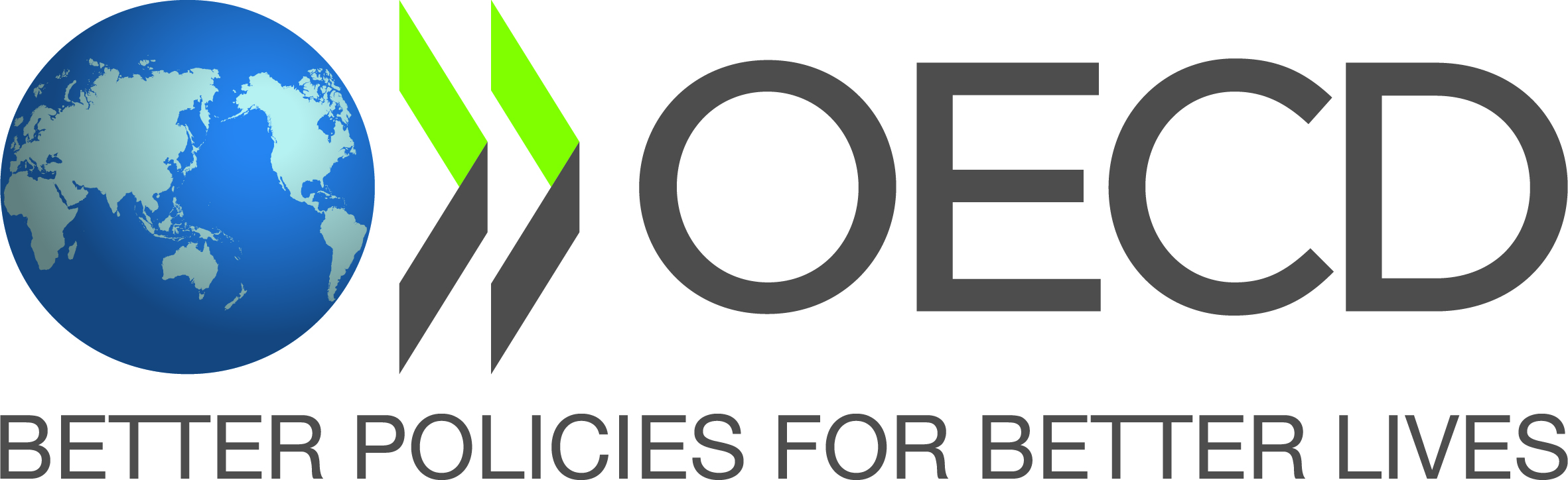 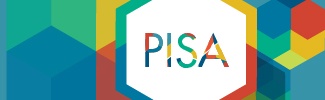 Результаты 15-летних учащихся по читательской грамотности
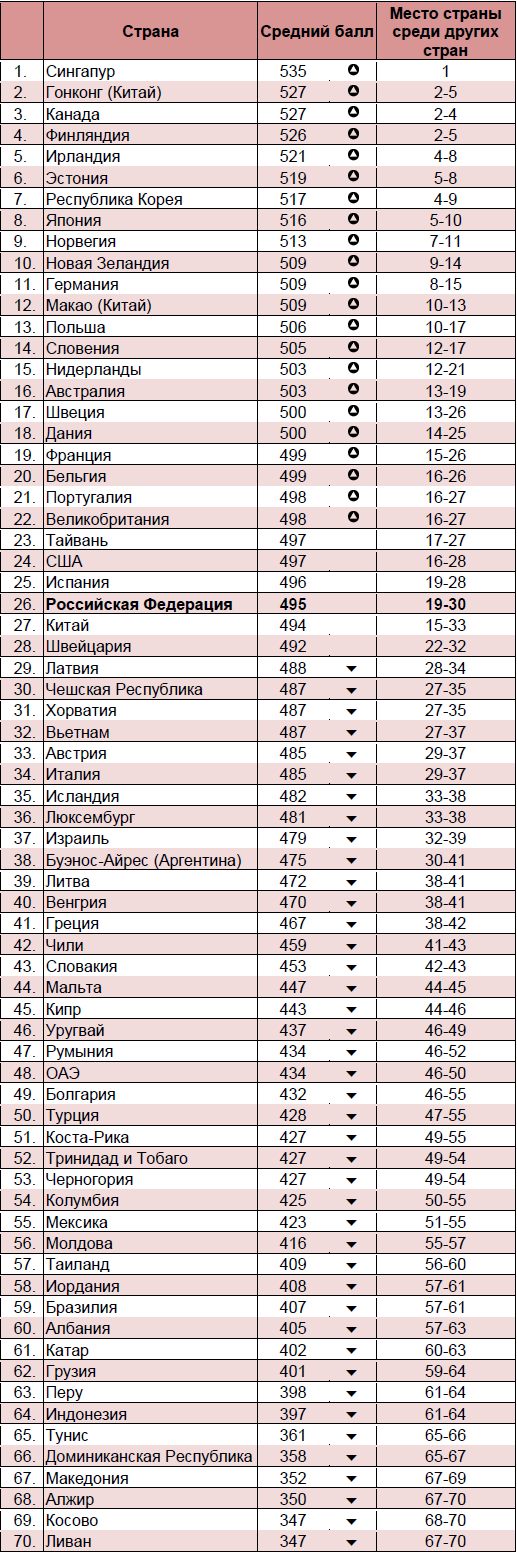 Лидирующие страны и территории: Сингапур, Гонконг (Китай), Канада, Финляндия, Ирландия 
16 стран, средний балл которых статистически значимо выше среднего балла России
15 стран, средний балл которых не отличается от балла России (Швеция, Дания, Франция, Бельгия, Португалия, Великобритания, Тайвань, США, Испания, Китай, Швейцария, Латвия, Чехия, Хорватия, Вьетнам)
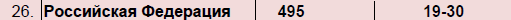 Информация с сайта http://www.centeroko.ru/pisa18/pisa2018_rl.html
Центр оценки качества образования
38 стран, средний балл которых статистически значимо ниже среднего балла России
А.С.Пушкин писал: «Чтение – вот лучшее учение…Следовать за мыслями великого человека – есть наука самая занимательная»
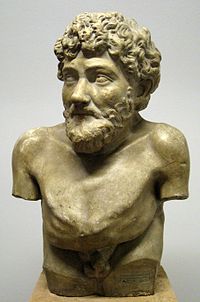 Эзо́п  
(древнегреческий поэт – баснописец)




Басня
«Скупой и его золото»
Басня – это краткий нравоучительный стихотворный или прозаический рассказ, в котором есть аллегория (иносказание).
Прочтите  приведенные  ниже предложения и установите последовательность событий: Скупой решил обратить все свои деньги в слиток золота.  Один человек украл золото скупого. Скупой вырыл яму и спрятал в ней свой клад.  Сосед посоветовал скупому заменить слиток золота камнем.
В чем мораль этой басни? A  Не храни ценности, которые можно украсть. B  Доверять другим людям – большая ошибка. C  Не использовать то, что имеешь – все равно, что не иметь вовсе. D  Не оплакивай то, чего нельзя исправить.
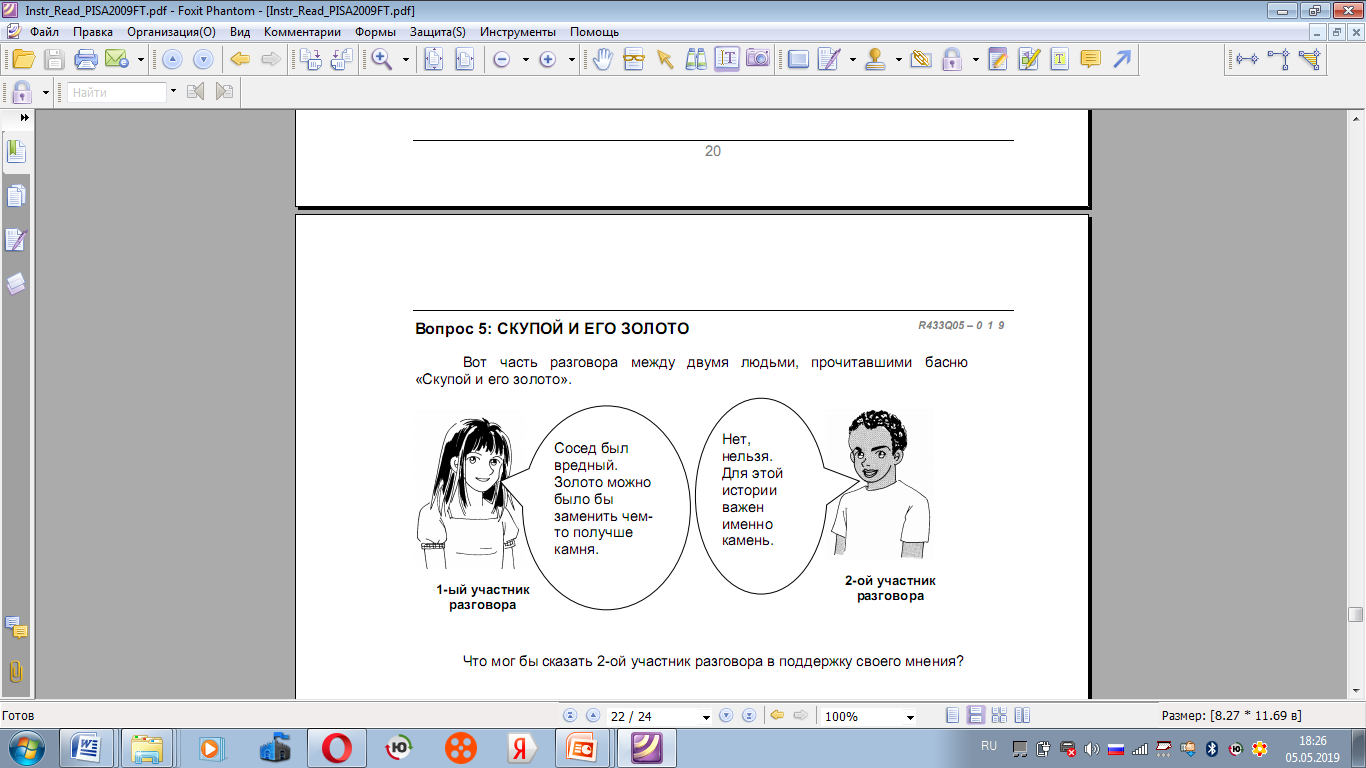 Почему скупой зарыл свое золото?
Каким образом скупой получил слиток золота?
1 группа: сжатие текста(сжать текст до 5,6 предложений и пересказать от лица соседа). 2 группа: составление телеграммы(передайте  основную мысль при помощи телеграммы).  3 группа: написание текста смс-сообщения(какую мудрость хотите сообщить при помощи SMS?).
На занятии я понял, что…На занятии я узнал…Я сделал вывод, что…
«Люди перестают мыслить, когда перестают читать»                                                   Д. Дидро